স্বাগতম
Well come
পরিচিতি
নামঃ মোঃ নাসির উদ্দিন 
পদবিঃ সিঃ ইন্সট্রাক্টর 
প্রতিষ্ঠানের নামঃ রওশন আরা কাদের উচ্চ বিদ্যালয়  
ই-মেইলঃ nasir.jun06@gmail.com
মোবাইলঃ ০১৭১৭০৩৩৩৩২
পাঠ পরিচিতি
শ্রেণিঃ ৮ম
বিষয়ঃ  সাধারণ বিজ্ঞান
সময়ঃ 5০ মিনিট
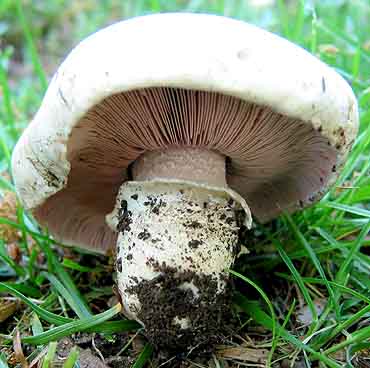 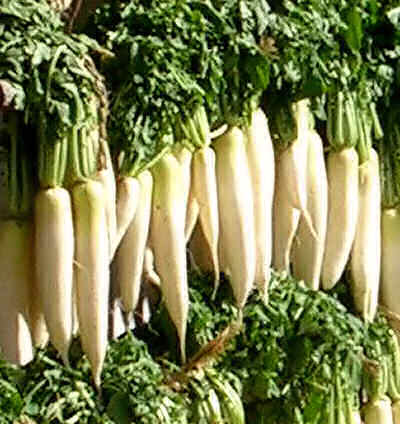 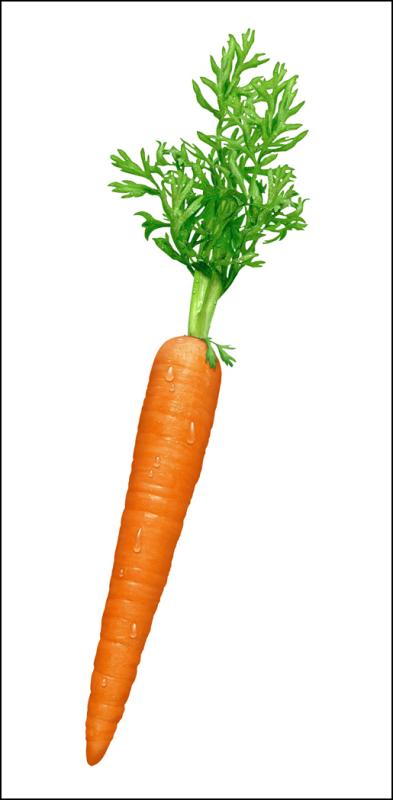 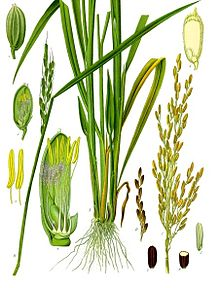 পাঠ শিরোনাম
সপুষ্পক উদ্ভিদ
আচরণিক উদ্দেশ্য/ শিখন  ফলঃ
এই পাঠ শেষে শিক্ষার্থীরা যা যা  শিখবেঃ
০১। সপুষ্পক উদ্ভিদ  কি তা ব্যাখ্যা করতে পারবে।০২। বিভিন্ন ধরনের সপুষ্পক উদ্ভিদের নাম বলতে পারবে।
০৩। সপুষ্পক উদ্ভিদ কে কয়ভাগে ভাগ করা যায় তা বর্ণনা করতে পারবে।
০৪। কি কারনে মরিচ ঝাল লাগে তা বলতে পারবে।
মরিচ গাছ
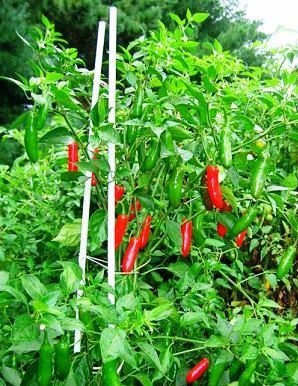 ফুল
পাতা
কাণ্ড
ফল
মূল
চিত্রঃ মরিচ গাছ
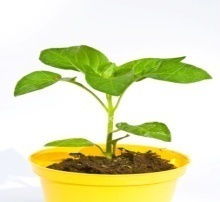 চারা গাছ
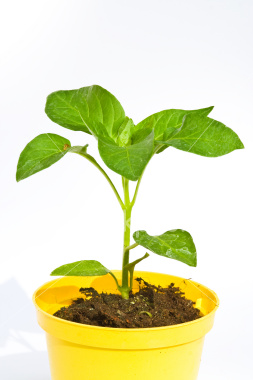 বীজ
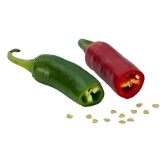 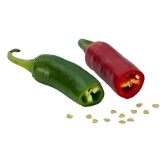 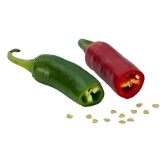 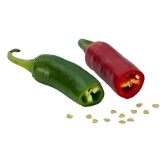 ্পাকা ফল
ফল
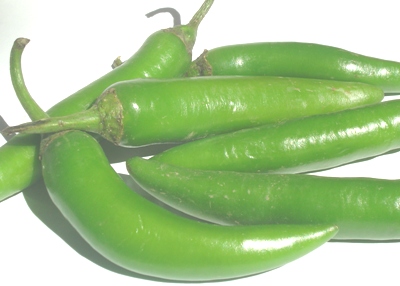 পরিনত গাছ
চিত্রঃমরিচ গাছের জীবন চক্র
একক কাজ
০১। সপুষ্পক উদ্ভিদ কি ?
০২। কয়েকটি সপুষ্পক উদ্ভিদ এর নাম বল?
০৩। মরিচ গাছের বৈজ্ঞানিক নাম কি?
জোড়ায় কাজ
০১। সপুষ্পক উদ্ভিদ ও অপুষ্পক উদ্ভিদের মধ্যে পার্থক্য কি ?
০২। উদ্ভিদের জীবন চক্র কাকে বলে আলোচনা কর।
দলীয় কাজ
দল (ক)
দল (খ)
মরিচ গাছের চিত্র একে বিভিন্ন অংশ চিহ্নিত করে  বর্ণনা কর।
মরিচ গাছের জীবন চক্র চিত্র সহ বর্ণনা কর।
মূল্যায়মন
০১। সপুষ্পক উদ্ভিদ কি ?
০২। সপুষ্পক উদ্ভিদ কয় ধরনের হয়ে থাকে।
০৩। কয়েকটি সপুষ্পক উদ্ভিদ এর নাম বল?
0৪। মরিচে কি ধরনের ভিটামিন থাকে।
বাড়ীর কাজ
মরিচ গাছের জীবন চক্রের চিহ্নিত চিত্র একে আনবে।
ধন্যবাদ
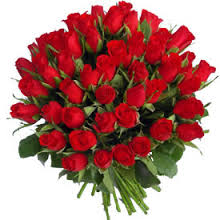 Thanks
All